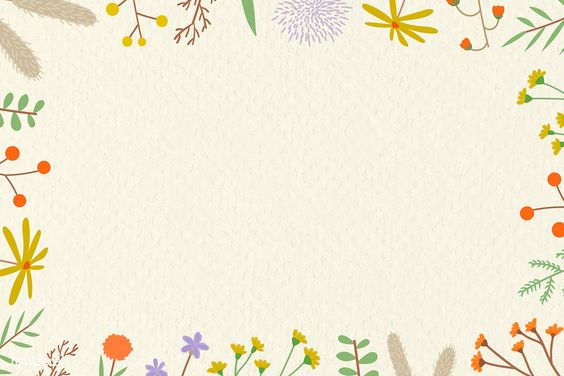 UÛY BAN NHAÂN DAÂN QUAÄN 12
TRÖÔØNG TIEÅU HOÏC LYÙ TÖÏ TROÏNG
TOÁN 1
CÁC SỐ ĐẾN 20
(Tiết 2)
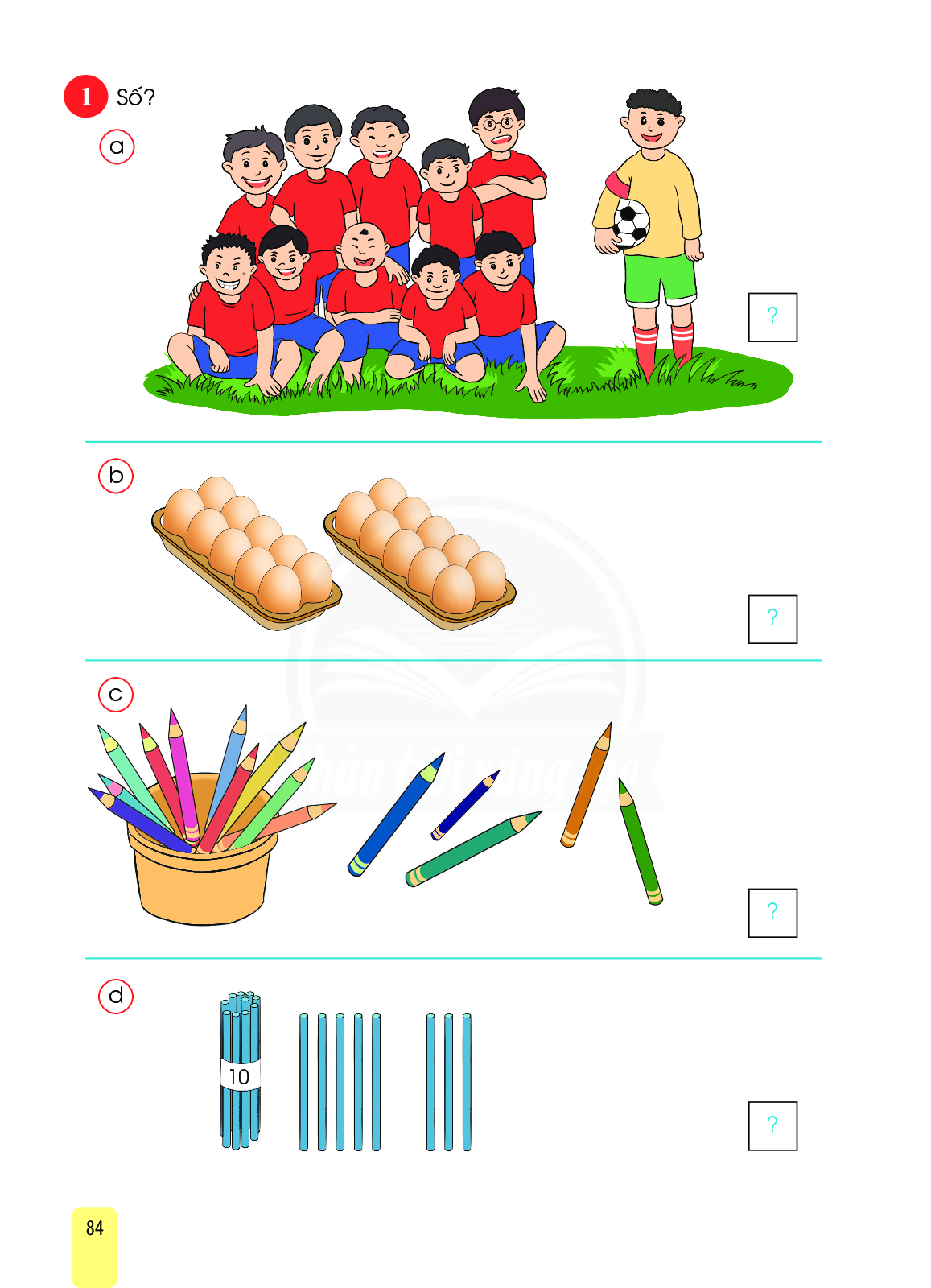 11
10
11
1
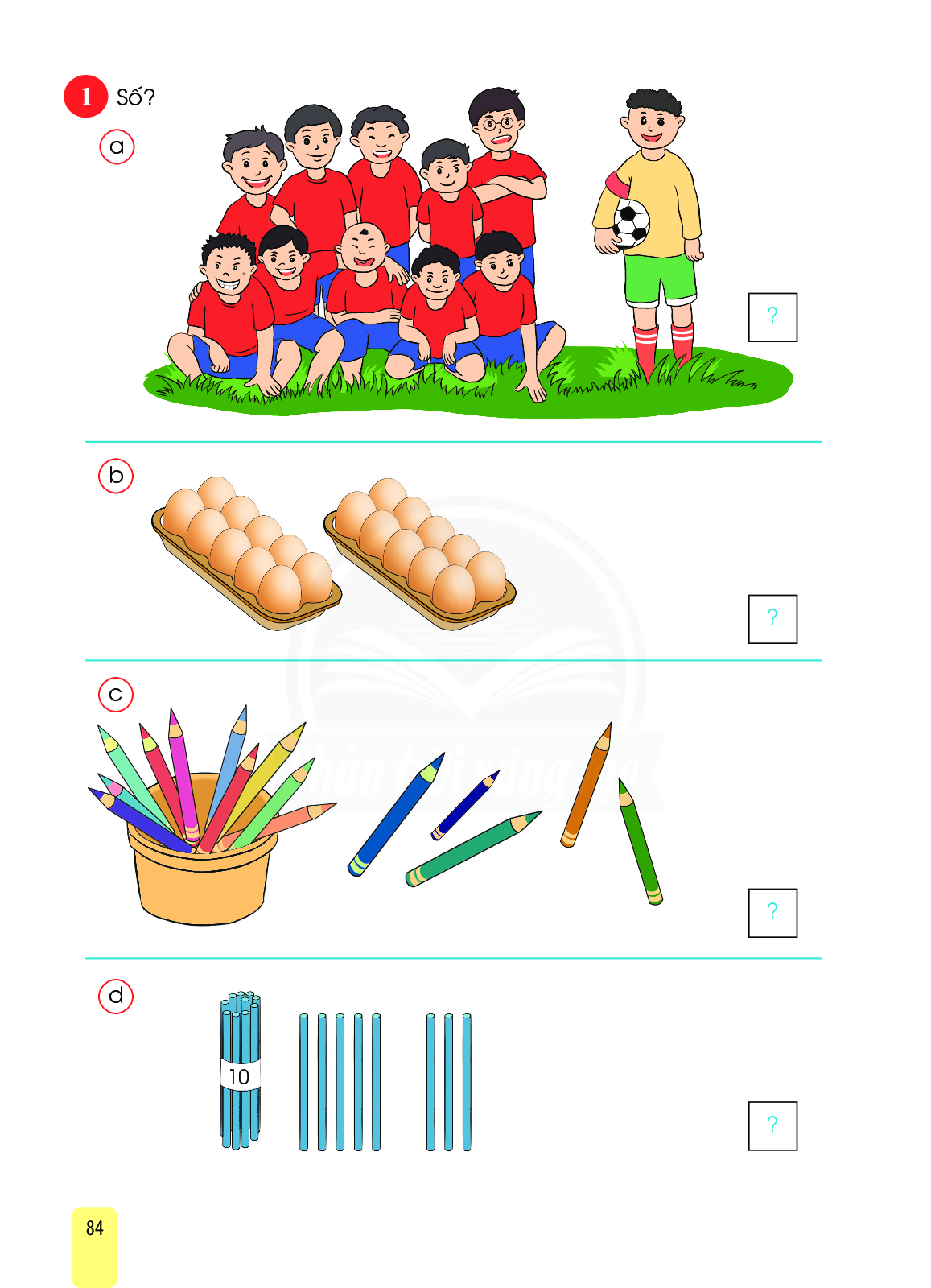 ?
20
10
20
10
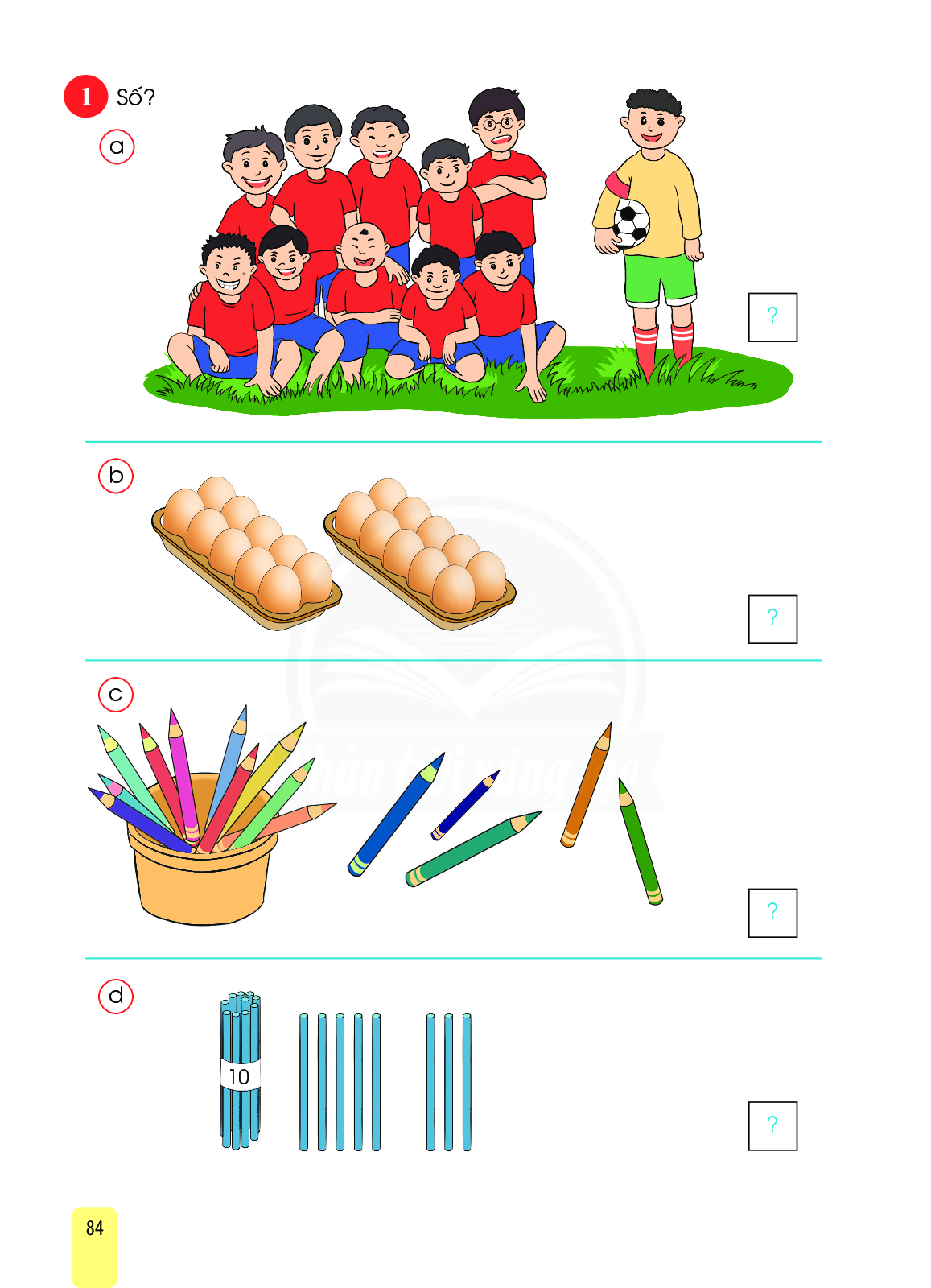 ?
15
10
15
5
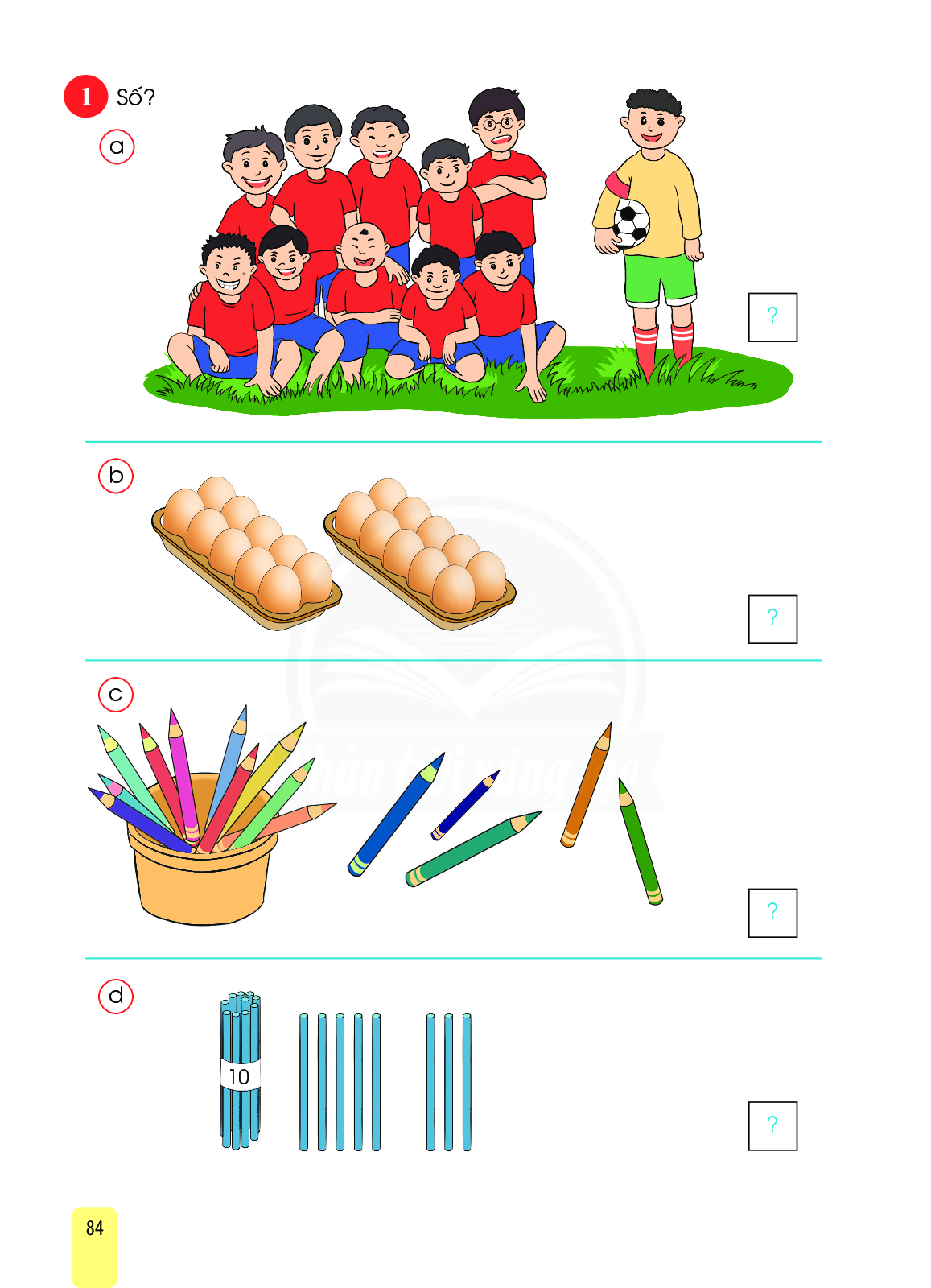 ?
18
10
18
5
3
16
14
19
13
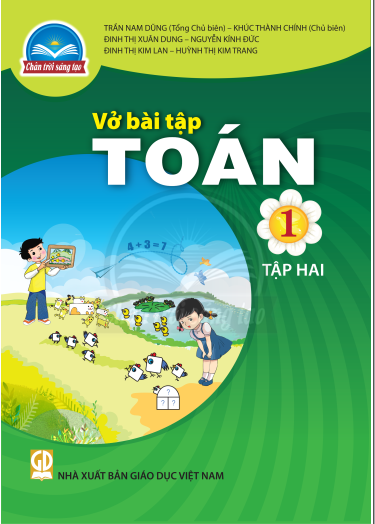 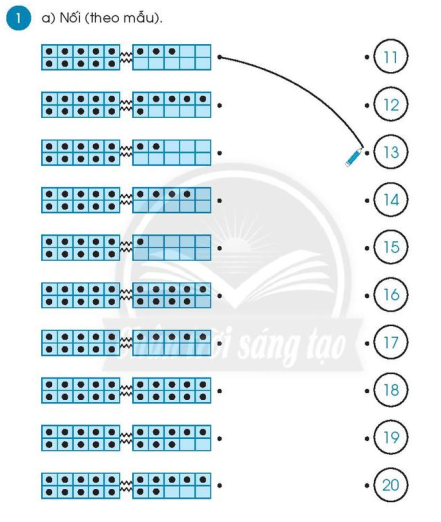 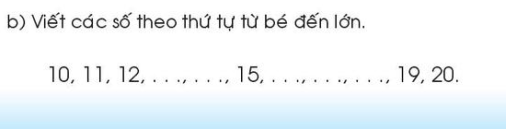 13
17
18
14
16
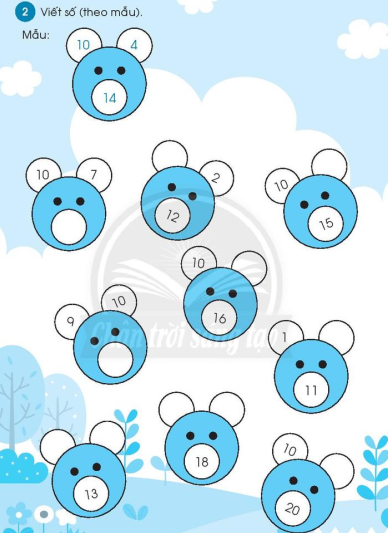 10
5
17
16
10
19
8
10
3
10
10
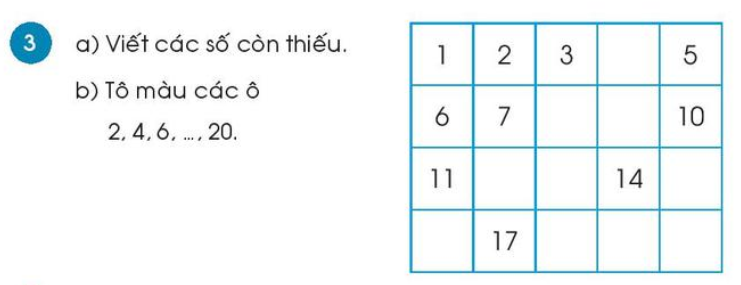 4
9
8
15
13
12
16
20
18
19
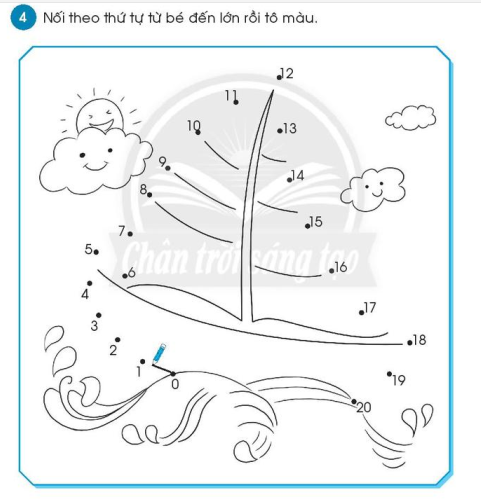 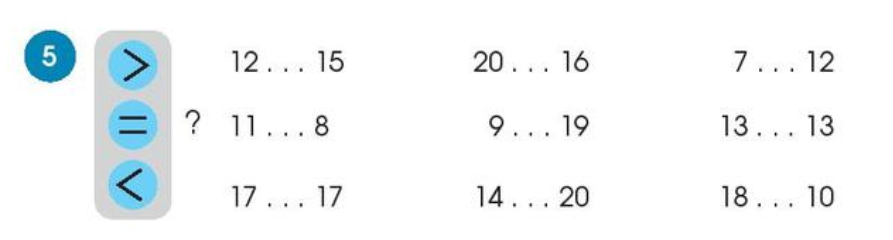 <
>
<
<
<
=
=
<
>
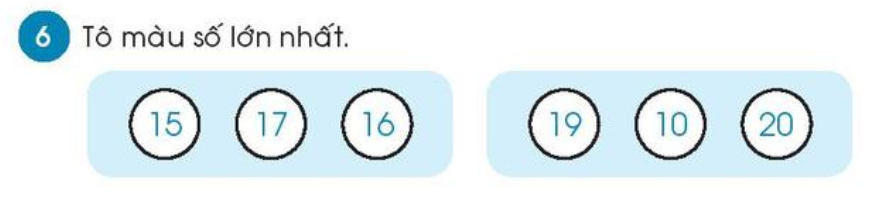